Wide-Field Imaging I: Full-Beam Imaging & Surveys
Steven T. Myers (NRAO-Socorro)
What is Wide-Field Imaging?
“Narrow-Field” Imaging:
imaging of a single field well within Primary Beam (PB)
able to ignore (orientation dependent) PB effects
able to ignore non-coplanar array (w-term) effects
this will get you far, but sometimes you need…
“Wide-Field” Imaging:
includes non-coplanar array (w-term) effects
includes orientation-dependent (polarized) PB effects
includes mosaciking outside PB
all these more complicated for wide-bandwidth imaging!
these effects limit dynamic range & fidelity even within PB
Fourteenth Synthesis Imaging Workshop
2
Outline of this Lecture
The Imaging Equation revisited
The W-Term
The (Polarized) Primary Beam
Mosaicking 101 
Imaging Techniques for Linear Mosaics
Mosaic Sampling – Hex Grids & On-The-Fly
Practical Mosaicking – Observing Preparation
Setting up your Survey
Fourteenth Synthesis Imaging Workshop
3
Interferometer Equation
Relates what we measure in a visibility k to what is on the sky and what our antennas and array are doing (no noise):


the visibility index k encapsulates the time, antenna pair, parallactic angle, pointing direction, phase center of the observation for A 
To do 2D Fourier transforms between the (l,m) and (u,v) 

	
	
Write with linear operators: (includes noise term)
v  =  F-1 W A s + n
Data                          Sky     Primary Beam     Geometry  Fourier kernel
Linear operator notation: can represent integrals or discrete matrix equations!
Fourteenth Synthesis Imaging Workshop
4
From sky to uv plane
Visibility vector v is over distinct integrations and channels. 
Sky image vector s is over pixels on sky.
A is not square and is non-invertible!
Visibility equation (subsume W inside A for now):
v  =  F-1 A s + n
Fourier transformation of vector and matrix operators:
s  =  F-1 s        A  =  F-1 A F   
Equivalent Fourier (uv) domain equation (insert FF-1):
v  =  A s + n
(this is just stating the Fourier convolution theorem)
This is saying that the Fourier transform of the sky (F-1s) is convolved in the uv-plane with the transform of the Primary Beam (including any geometric w-term)
Fourteenth Synthesis Imaging Workshop
5
Image Reconstruction
Visibilities and the Sky
v  =  A s + n
A known instrumental response, but is not invertible
true uv-plane convolved by aperture cross correlation A
has finite support (2x dish dia.) in uv-plane (not including w-term)
A has support only where there is data in v 
incomplete sampling of uv-plane by visibilities 
instrumental noise n is a random variable with covariance N = <nnT>
Maximum Likelihood Estimate (MLE) of sky:
sMLE = ( AT N-1 A)-1 AT N-1 v = R-1 d       d = H v 
R = AT N-1 A      H = AT N-1 
 R singular (at best ill-conditioned) so no inversion practical
Fourteenth Synthesis Imaging Workshop
6
The Dirty Map
Grid onto sampled uv-plane
d  =  H v  =  H s + nd  
H should be close to HMLE, e.g.
H = AT N-1      :     A ~ A  N ~ N
AT should sample onto suitable grid in uv-plane
reminder: need only be approximate for gridding = “A-projection”
include w-term geometry A  AG = “AW-projection” (later)
Invert onto sky  “dirty image”
d = F d = R s + nd        R = F R F-1
image is “dirty” as it contains artifacts
convolution by “point spread function” (columns of R) = PSF dirty beam
multiplication by response function (diagonal of R) = Primary Beam
noise (& calibration errors, etc.)
Use of N-1 here in gridding is “natural weighting”. Other choices give uniform or robust weighting!
Fourteenth Synthesis Imaging Workshop
7
Imaging Equation Summary
Our best estimation (MLE) of the sky is 
sMLE = R-1 AT N-1 v
An intermediate estimate is the dirty image
d = F H v = F H ( F-1 A s + n ) = R s + nd
all the data, regardless of where the antennas and array were pointed or phase, goes into this image through H 
There is a single uv-plane
can choose the gridding kernel H to optimize image
e.g. H = AT N-1 
R is the known relation between d and s (PSF & PB)
iterative methods (e.g. Cotton-Schwab Clean) perform well
You can store R and H for later use!
Fourteenth Synthesis Imaging Workshop
8
Wide-field Imaging: W-term
2D Fourier transform approximation of the imaging equation breaks down due to geometric term (“The W-term problem”)






Imaging dynamic range throughout the image is limited by deconvolution errors due to the sources away from the (phase) center.
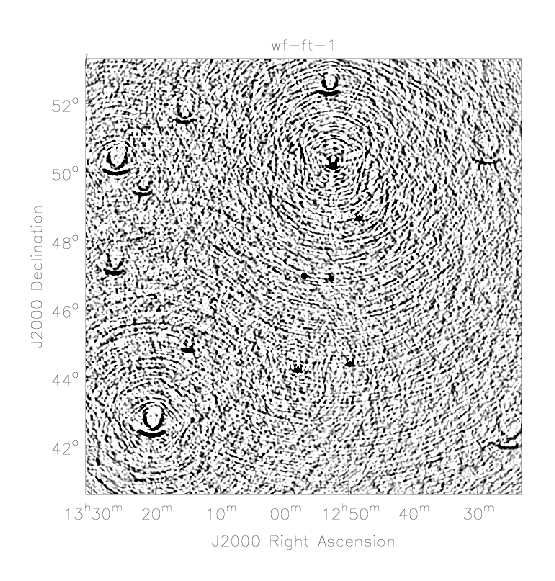 Without w-term correction
With w-term correction (w-projection)
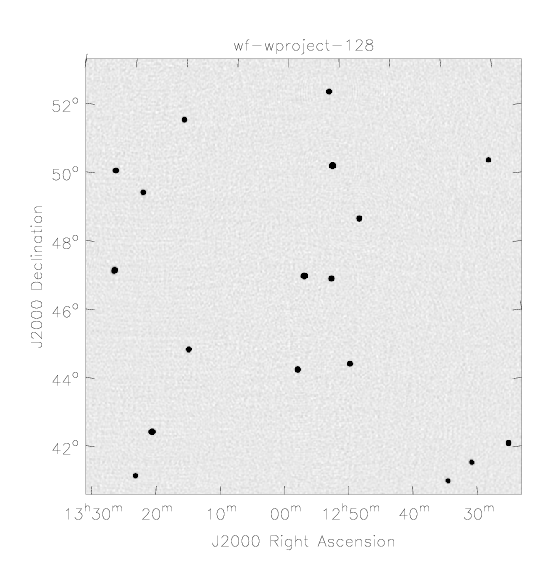 For the Student: Hey, these look like diffraction patterns! Is there some sort of diffraction at work here?
Fourteenth Synthesis Imaging Workshop
9
Wide-field Imaging: W-term
Deviation from 2D geometry increases with FoV and baseline length. 
W-Term: convolution in the imaging equation (IE) by
For the Student:
Can W be treated as an extra Fourier transform (3D)? If so, is this a practical implementation?
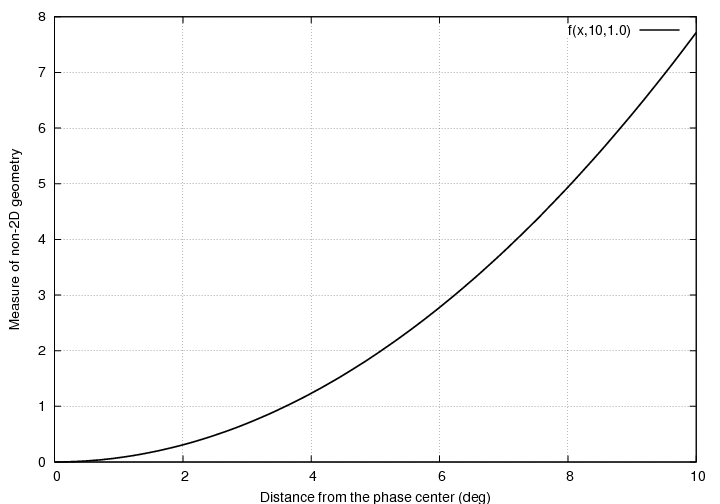 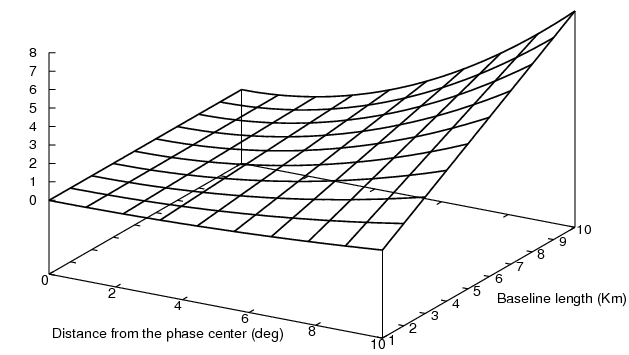 Measure of non-2D geometry
Fourteenth Synthesis Imaging Workshop
10
W-term: when does it matter?
The geometric term in the IE is: 

This is negligible when:
the Field-of-View (FoV) is small: 
the array is nearly coplanar:   
duration of observations is short
“snapshot”
Rule of thumb: ok when
Remember: Earth rotation will cause non-coplanarity of baselines in 2D array!
Ref: Chapter 19
D = Dish diameter
Bmax = maximum baseline
VLA: D=25m
VLA configurations: 
(A) 36km    (C)  3.4km
(B) 11km     (D) 1.0km
Example: VLA A-config lmax < 2cm (15GHz) !
Fourteenth Synthesis Imaging Workshop
11
W-term: geometric picture
w
u
u
X
X
Fourteenth Synthesis Imaging Workshop
12
W-term: optics picture
We want to measure:

(in wavefront tangent plane)
We actually measure:

(in imaging tangent plane)
Propagate using Fresnel diffraction:


so
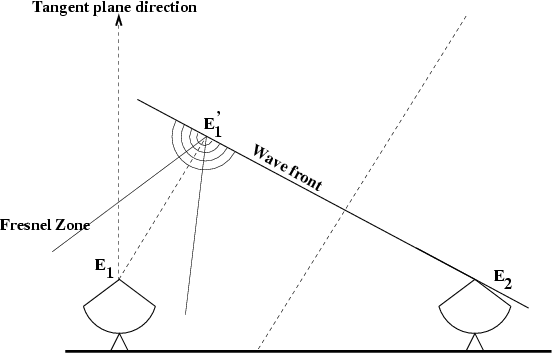 For the Student:
What is the functional form of transform W?
Fourteenth Synthesis Imaging Workshop
13
W-term: image-plane faceting
Interpret S(l,m) as emission on the surface of the Celestial Sphere of unit radius:  l2+m2+n2=1
Approximate the celestial sphere by a set of tangent planes – a.k.a. “facets” – such that 2D geometry is valid per facet
Use 2D imaging on each facet
Re-project and stitch the facet-images to a single 2D plane

Number of facets required:
Ref: Chapter 19
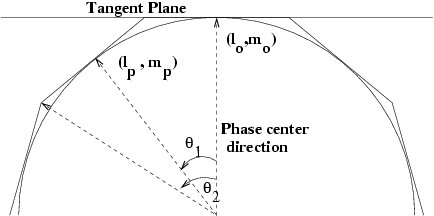 Example: 
VLA A-config 1.0GHz
N>34
f=1 for critical sampling. f<1 for high dynamic range
Fourteenth Synthesis Imaging Workshop
14
W-term: uv-plane faceting
Since shifting (rotating axes on sky) and summing image facets is a linear operation, and our Imaging Equation is linear, there must be an equivalent in the uv-plane to faceting:


C = image-plane coordinate transformation
q and u are the image and uv plane coordinates respectively
uv-plane faceting vs. image plane faceting
errors same as in image plane faceting
produces a single image (no edge effects)
global (single plane) deconvolution straightforward
use of advanced algorithms for extended emission possible
can be faster in some implementations
Note: uv-plane faceting used in CASA
Fourteenth Synthesis Imaging Workshop
15
W-term: example
No correction
W-term introduces a phase error
dependent on distance from center of image 
dependent on baseline length and frequency (uv radius)
characteristic arc shapes
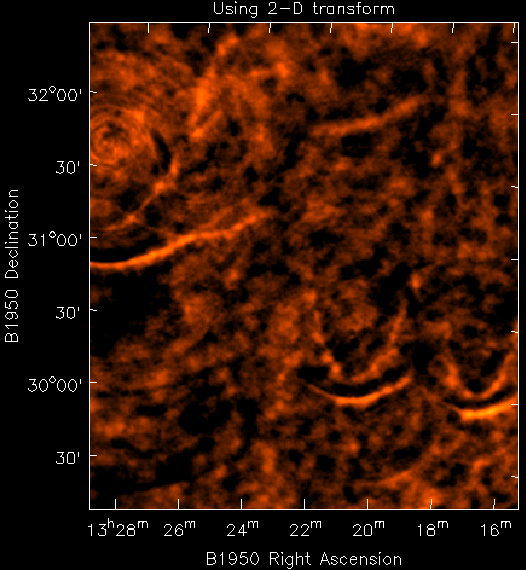 Fourteenth Synthesis Imaging Workshop
16
W-term: corrected!
Correction applied
using CASA w-projection
256 w planes
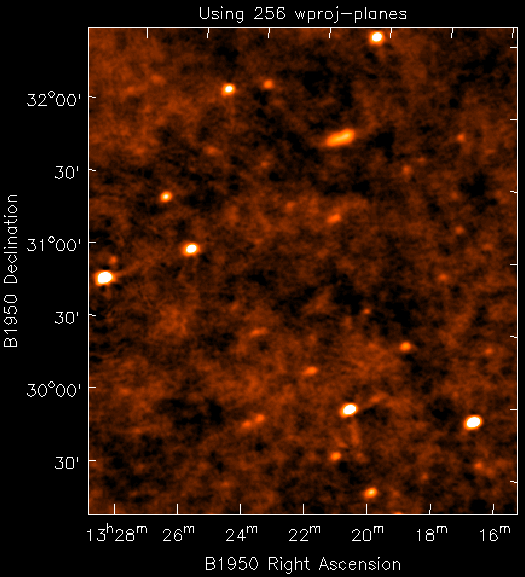 Fourteenth Synthesis Imaging Workshop
17
W-term: W-projection
Go back to our Imaging Equation (including W):
v  =  F-1 W A s + n
or in the uv domain:
v  = W A s + n
which implies that we image using:
d  =  H v     H = AT WT N-1 
(W ≈ W using Hermitian transpose, WT W=1 unitary)
Gridding using the W-kernel (in the uv-plane) is called “W-projection” (see Cornwell, Golap, Bhatnagar EVLA Memo 67). This is an efficient alternative / augmentation to faceting.
Ref: Cornwell et al. IEEE Special topics in SP, Vol. 2, No5, 2008 [arXiv:0807.4161]
Fourteenth Synthesis Imaging Workshop
18
W-term: W-projection
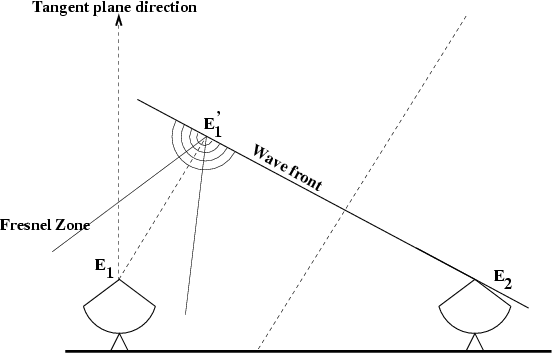 As W is unitary and WTW≈1  WT and W can be used in the forward and inverse transforms to produce minimally distorted residual images as part of Cotton-Schwab (CS) clean
Vo(u,v,w) = V(u,v,0) * W(u,v,w)
Model prediction during major cycle:
compute 2D FFT of model image  V(u,v,0)
evaluate above convolution to get Vo(u,v,w)
subtract from visibilites to get residual
Compute dirty residual image for minor cycle:
use WT(u,v,w) on each Vo(u,v,w) on a grid in w, sum to get Vproj(u,v)
this is just a modification of normal gridding CF!
make dirty image with 2D FFT-1 of V(u,v)
Radius of Fresnel zone:
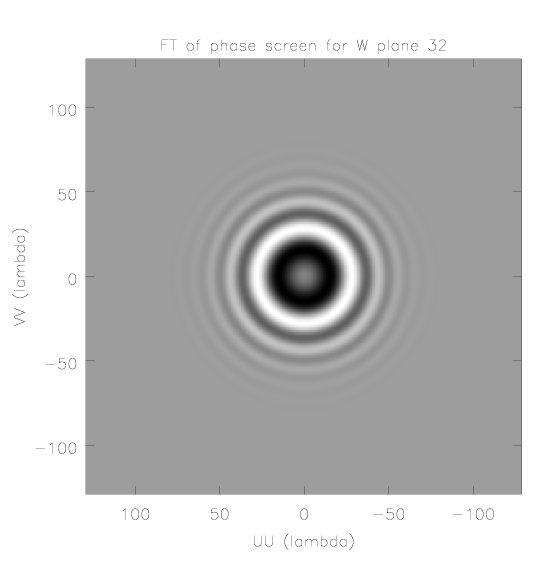 Fourteenth Synthesis Imaging Workshop
19
W-term: Performance
Scaling
Faceted imaging: (N2fac + N2GCF) Nvis
W-projection: (N2Wplanes + N2GCF) Nvis

Ratio:
In practice W-projection works well for modest (128 or 256) number of w-planes. Best to combine with faceting for larger problems!
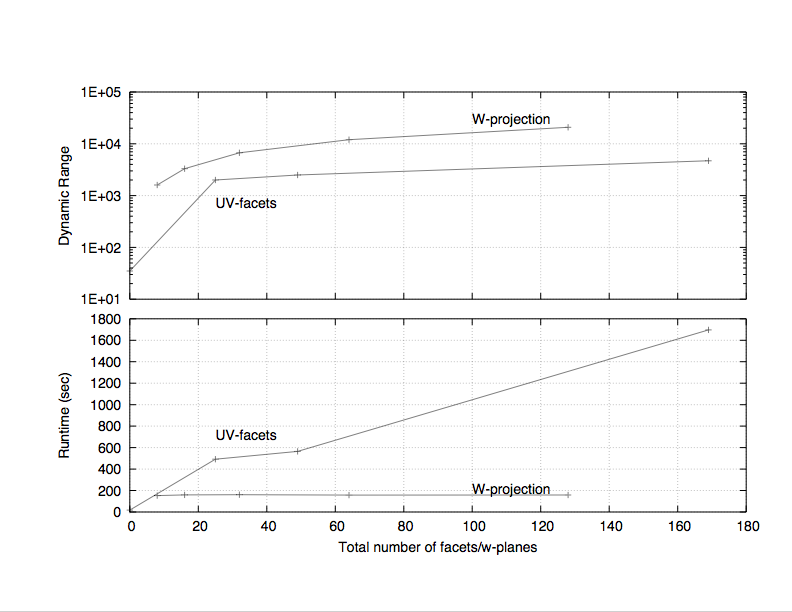 In practice W-Projection algorithm is about 10x faster
 
Size of G(u,v,w) increases with W
Ref: Cornwell et al. IEEE Special topics in SP, Vol. 2, No5, 2008 [arXiv:0807.4161]
Fourteenth Synthesis Imaging Workshop
20
Example: 2D imaging uncorrected
Fourteenth Synthesis Imaging Workshop
21
Example: 2D imaging uncorrected
Fourteenth Synthesis Imaging Workshop
22
Example: 2D imaging uncorrected
Fourteenth Synthesis Imaging Workshop
23
Example: VLA 74MHz before correction
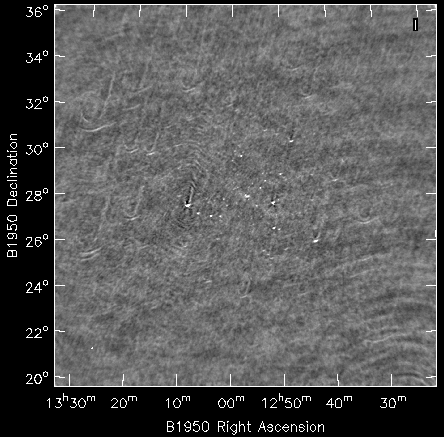 Courtesy Kumar Golap
Fourteenth Synthesis Imaging Workshop
24
Example: VLA 74MHz after correction
Courtesy Kumar Golap
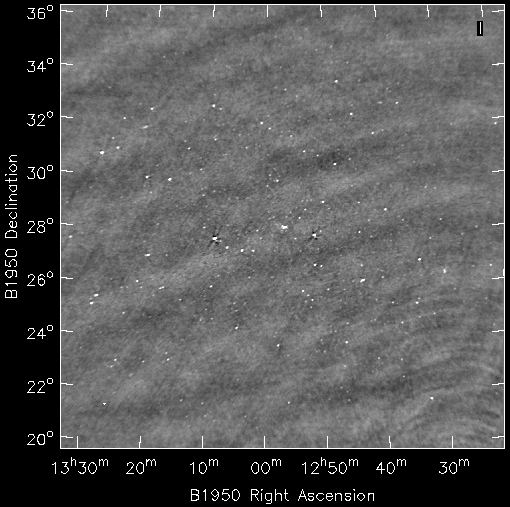 Sub-image of
an “outlier” field. This bright source should be peeled out!
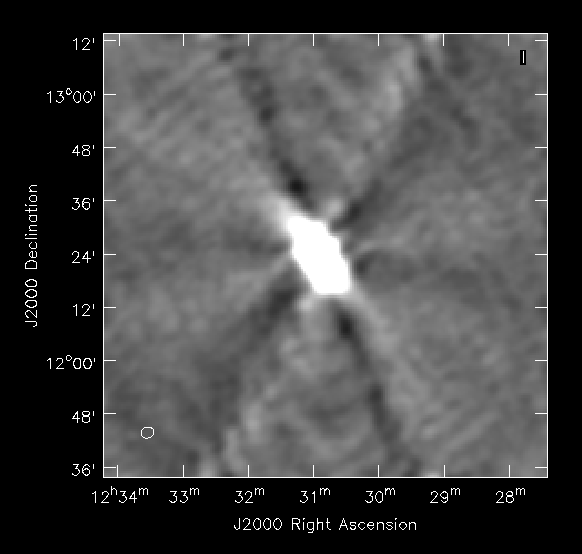 Fourteenth Synthesis Imaging Workshop
25
W-term: Practical Considerations
Faceted imaging: 
number of facets in l and m


q = FOV (radians)   sw = rms w   dA = max tolerable amp loss
Nfacets = nfacets x nfacets , q ~ l/D   sw ~  √wmax ~ √Bmax/l


W-projection: 
NWplanes~ Nfacets ?? Choose 256? We are working on formula
space w-planes uniformly in √w
Ref: Cornwell et al. IEEE Special topics in SP, Vol. 2, No5, 2008 [arXiv:0807.4161]
Fourteenth Synthesis Imaging Workshop
26
Wide-field imaging: Primary Beam
The “Primary Beam” pattern for an interferometric array (visibility from the correlation of a pair of antennas) contains effects from:
amplitude fall-off (with characteristic FWHM or Gaussian dispersion) due to geometric mean of diffraction patterns from the antenna elements (including optics, blockage)
phase pattern due to diffraction and optics (focus, etc.)
polarization pattern due to optics (reflection from dish surface, feed legs, location of feed (off-axis) in focal plane, any secondary or tertiary mirrors)
large (angle) scale sidelobes and scattered power due to surface errors (e.g. misaligned panels) [T.Hunter talk]
Fourteenth Synthesis Imaging Workshop
27
Primary Beam – responses
Example: response to a grid of point sources within the primary beam (courtesy T. Hunter):
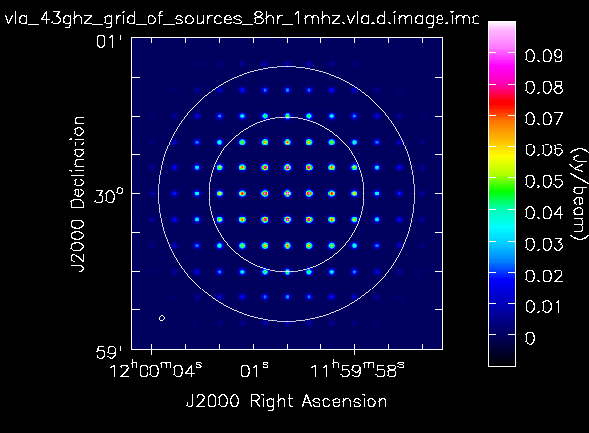 Fourteenth Synthesis Imaging Workshop
28
CASA tip: pbcor=True during clean or divide by .flux image. Uses Airy or Gaussian beam model 
Primary Beam – example 1
Primary effect – apodization of image by PB amplitude pattern
suppression of emission far from pointing center
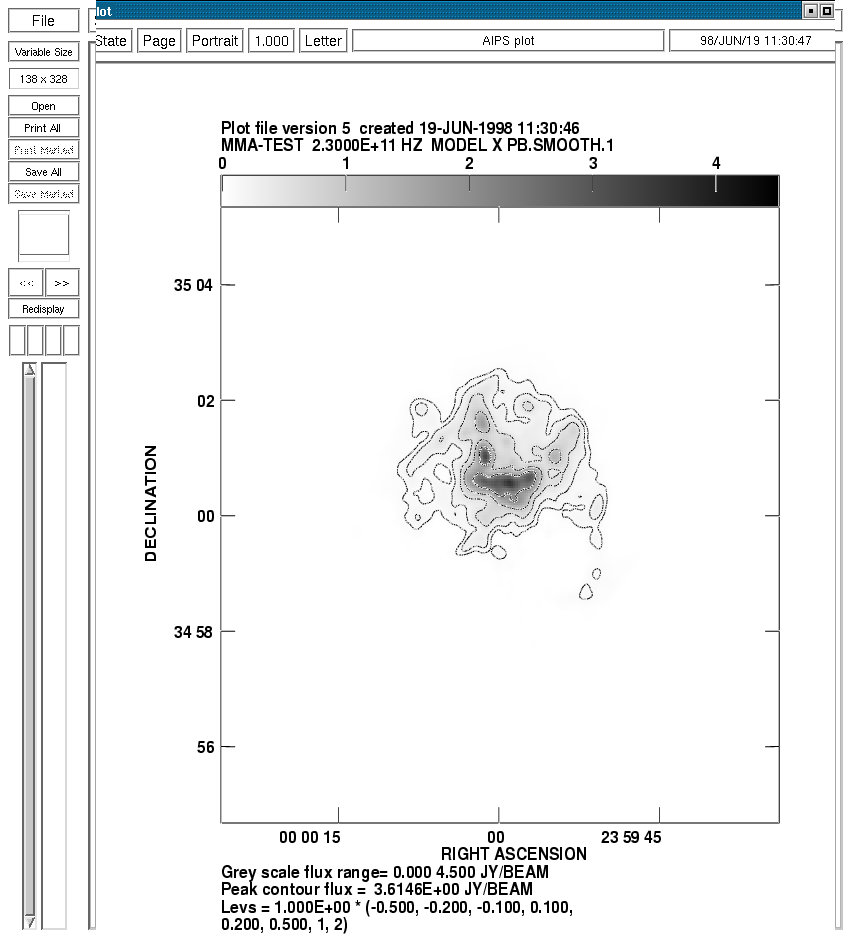 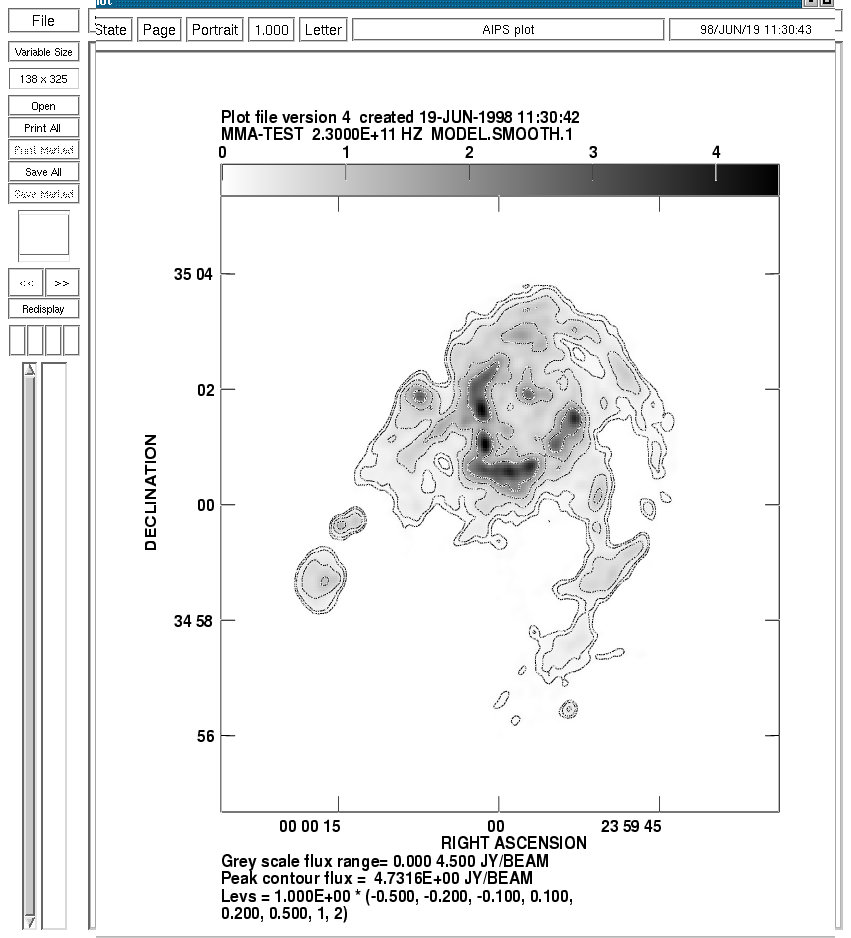 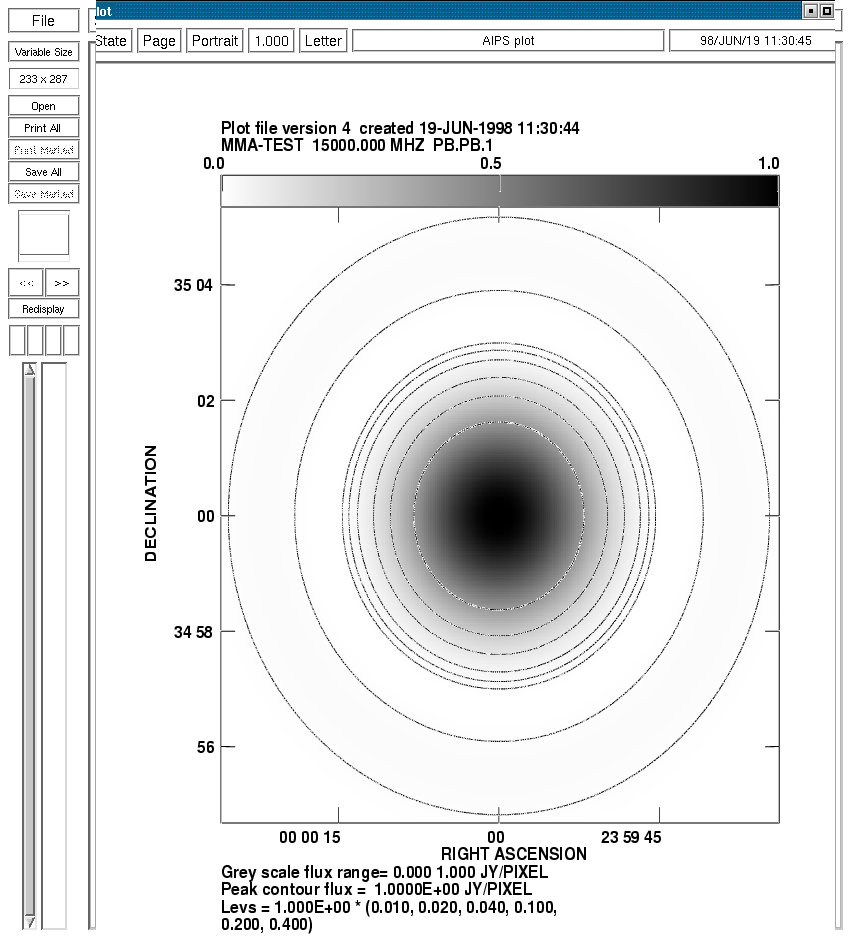 PB applied: sensitive to center emission only
Emission structure larger than PB
PB sensitivity pattern on sky (circular symmetry assumed)
Fourteenth Synthesis Imaging Workshop
29
Primary Beam – example 2
another example…
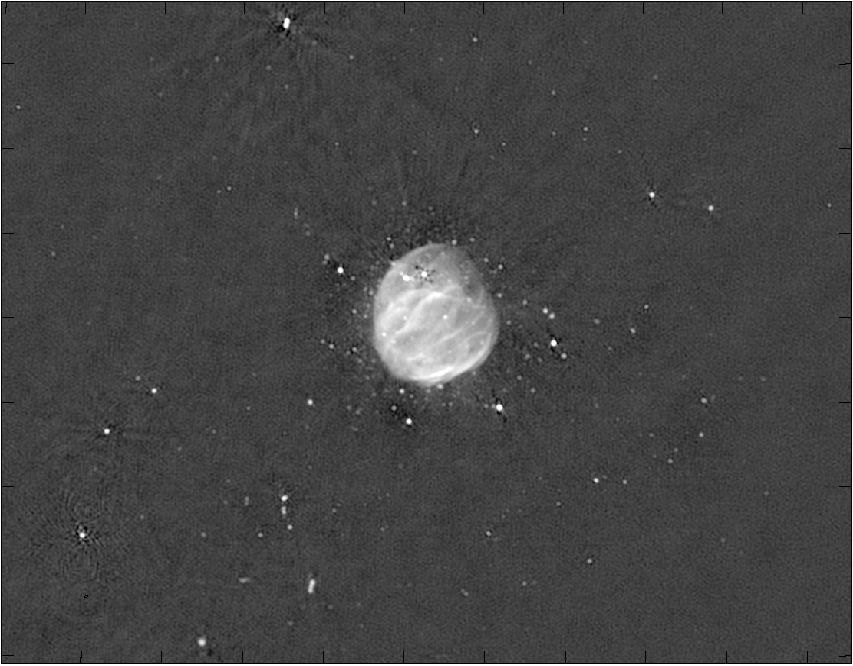 EVLA Special Issue, ApJ, 739, L20, 2011
Fourteenth Synthesis Imaging Workshop
30
Primary Beam Time-dependence
Full-beam imaging:  Antenna Primary Beam (PB) asymmetry cannot be ignored. “Sidelobe” pattern very sensitive to orientation.
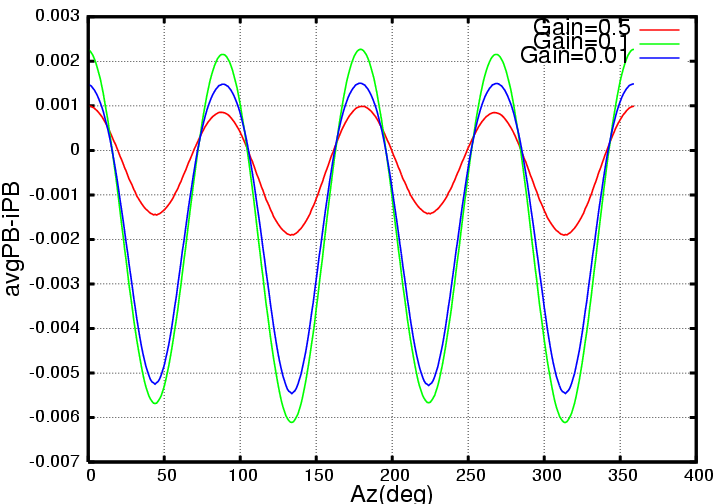 For the Student:
What happens if there is a time-variable antenna-dependent pointing error?
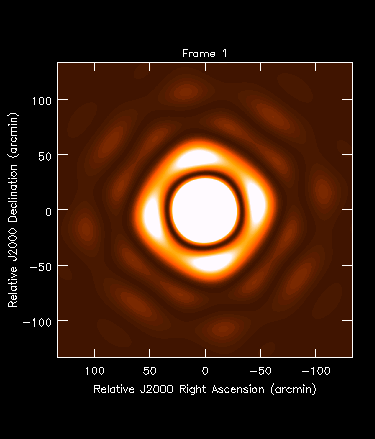 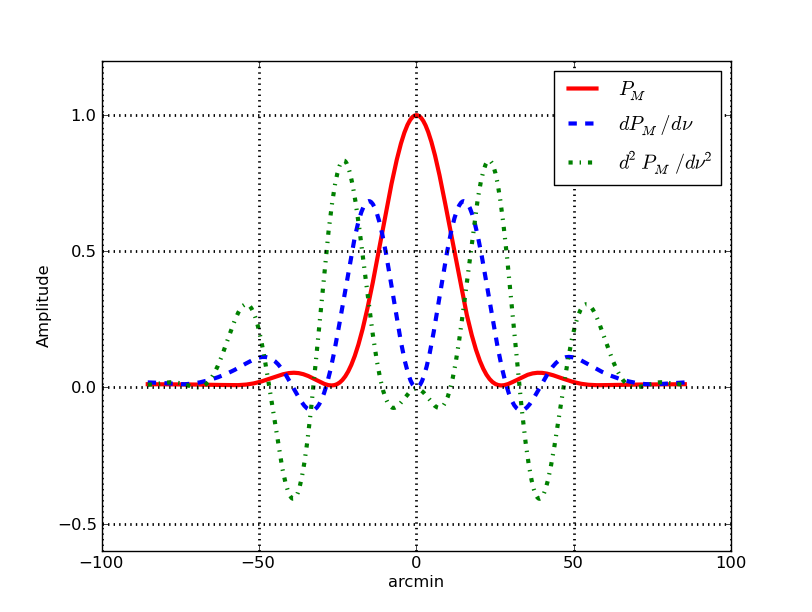 Antenna PB = autocorrelation of voltage patterns Ei*Ei* 
Visibility “vPB” = cross-correlation Ei*Ej*  of voltage patterns. If not identical vPB will be complex
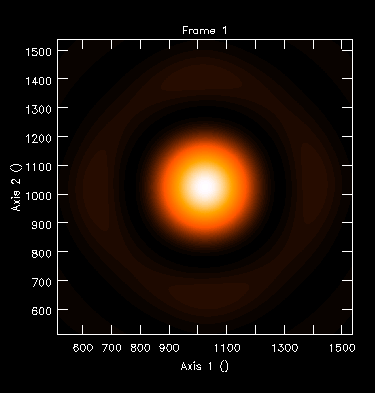 Fourteenth Synthesis Imaging Workshop
Primary Beam: Polarized
The aperture response functions have polarization dependence
cross-correlation of complex antenna voltage patterns (R,L or X,Y)
Parallel Hand Pattern: ARR
Cross Hand Pattern: ARL
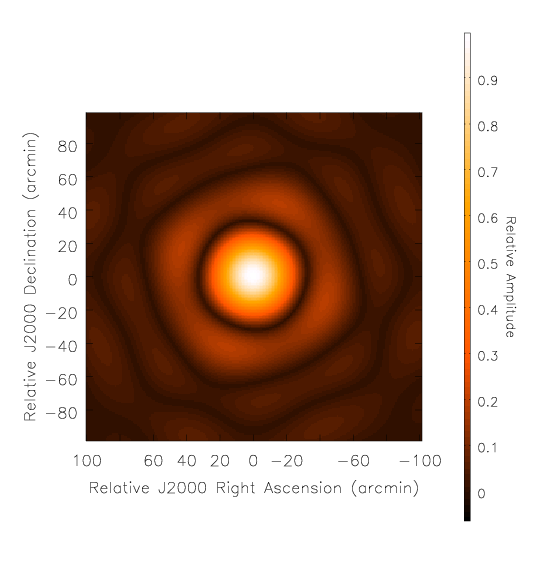 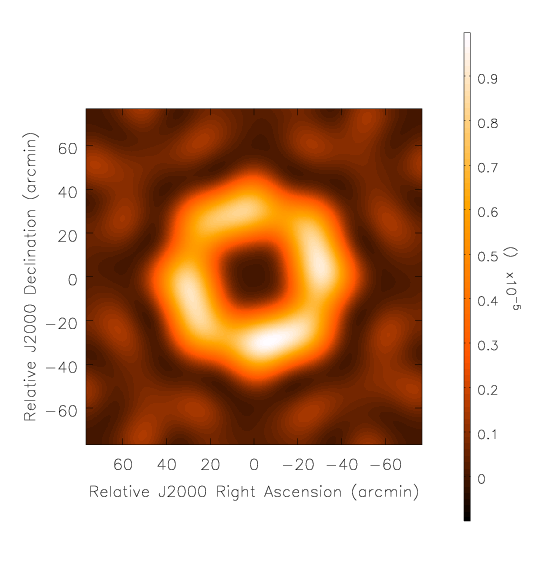 Imperative – you MUST correct (at some level) for (polarized) primary beam effects during imaging if you want accurate wide-field images!
Fourteenth Synthesis Imaging Workshop
32
For the Student:
What do the leakages QI UI VI imply?
Primary Beam Mapping
Now underway for JVLA (Perley, Cotton, Jagannathan)
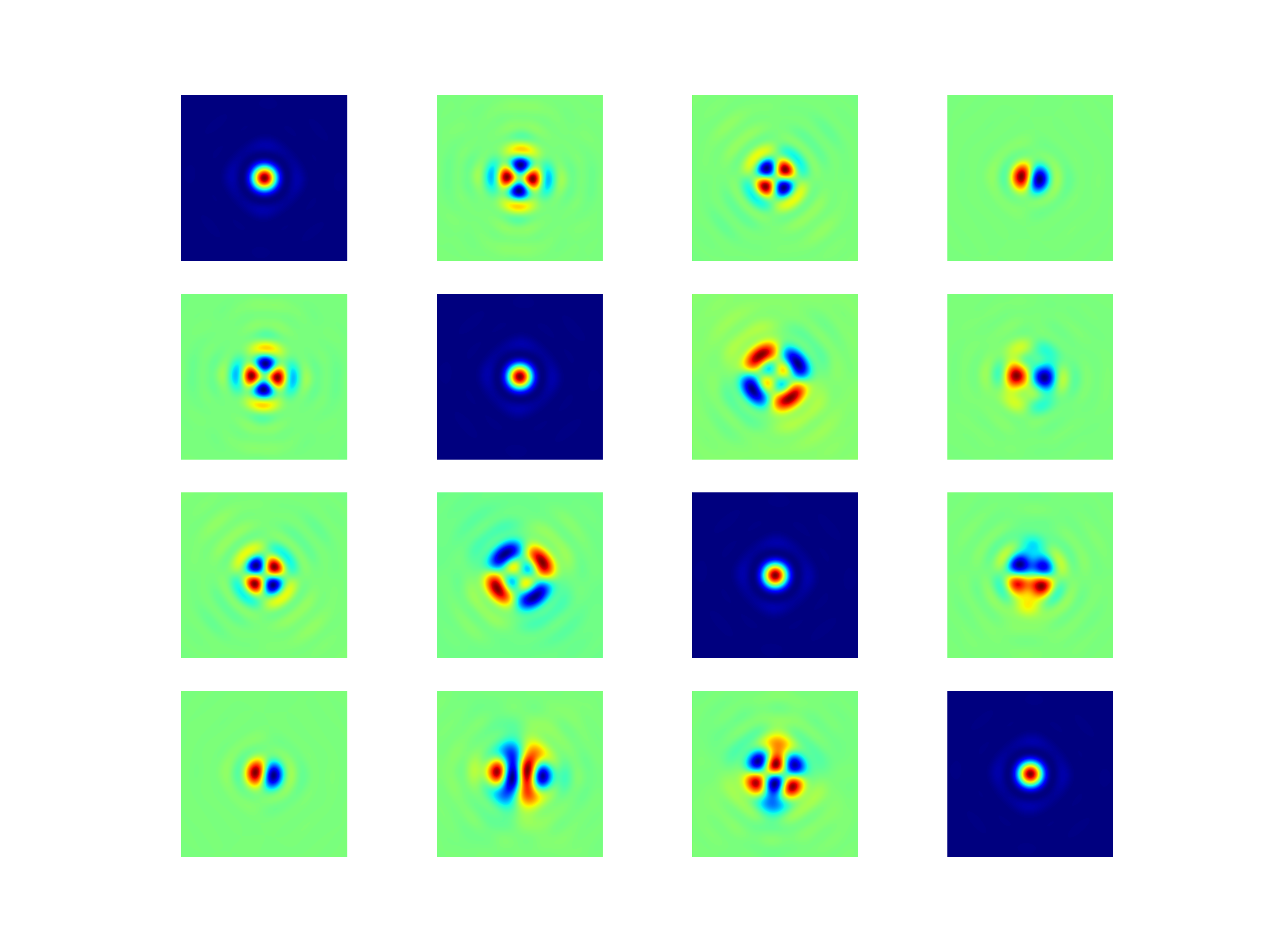 Q
I
U
V
IV leakage showing  R/L squint.
This row: II IQ IU IV
Q and U get quadrupolar patterns of induced cross-polarization. Note purity is good on-axis (after calibration).
“Squint”: Due to VLA feeds off-axis on feed ring, R and L are displaced (phase gradients in X and Y). This causes apparent V signature in unpolarized sources!
Direction-dependent. Must correct during imaging.
Mueller matrix (IQUV) showing  leakages in L-band. Data taken this past weekend!
Fourteenth Synthesis Imaging Workshop
33
Primary Beam Summary
The primary beam response of the antennas in the array must be corrected for during imaging to get accurate intensities (and polarizations) for source outside the core of the beam.
Due to various optics effects, the primary beam is asymmetric and rotates with respect to the source as the sky rotates (in parallactic angle).
During imaging can be corrected approximately in gridding (A-projection) and accurately in de-gridding (major cycles). 
Accurate time-dependent beam correction is expensive!
The primary beam structure depends on frequency, so wideband imaging is harder (see Wide Bandwidth Imaging lecture by Urvashi on Monday!)
Fourteenth Synthesis Imaging Workshop
34
Mosaicking
Accurate imaging of emission covering areas larger than the primary beam requires the combination of multiple pointings. Example: Large area sky surveys

This is called “Mosaicking”


Simple mosaicking captures the distribution of compact structures (each << primary beam in size) = panorama
If you have good measurements on the shortest baselines (which probe the center of the uv-plane) then mosaicking can reconstruct spacing on sub-aperture scales!
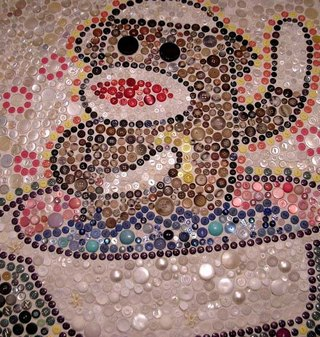 Fourteenth Synthesis Imaging Workshop
35
Mosaicking Options
Classic – Linear Image-plane Mosaicking
Form separate images from each pointing (using normal clean), then form weighted sum with PB correction to form larger image. Example: NVSS and FIRST
Modern – Joint Deconvolution
Linear:  At minor cycles form linear mosaic of residual images.
Gridded: Use Fourier shift theorem to combine pointings in the uv-plane during gridding (A-projection) with application of the phase gradient from phase center offsets of each pointing. Example: CBI (Myers et al. 2003)
of course there is a third path…
Post-modern – use Joint Mosaicking for subsets of nearby pointings, and Image plane Mosaicking to combine sub-mosaics. 
Combine with “peeling” of sources outside of beams.
Fourteenth Synthesis Imaging Workshop
36
Linear Mosaicking
Form a linear combination of the individual pointings  p of the individual deconvolved images Ip on a pixel by pixel basis


Here σ-2p (diagonals of N-1) is the inverse noise variance of an individual pointing and A(m) is the primary response function of an antenna (primary beam)
W(m) is a weighting function that suppresses noise amplification at the edge of mosaic
This linear weighted mosaic can also be computed for the residual dirty image at minor cycles to carry out a joint linear mosaic deconvolution.
Fourteenth Synthesis Imaging Workshop
37
Linear Mosaic – observe pointings
Fourteenth Synthesis Imaging Workshop
38
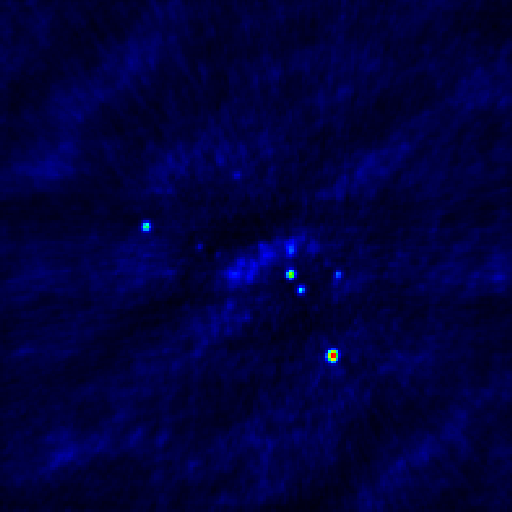 Linear Mosaic – individual images
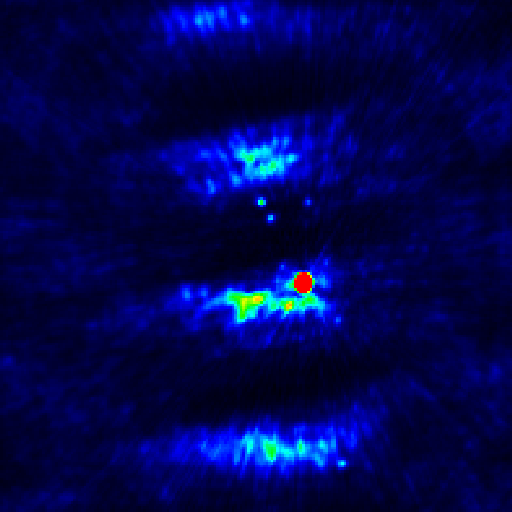 Treat each pointing separately
Image & deconvolve each pointing
Stitch together linearly with optimal pointing weights from noise and primary beam
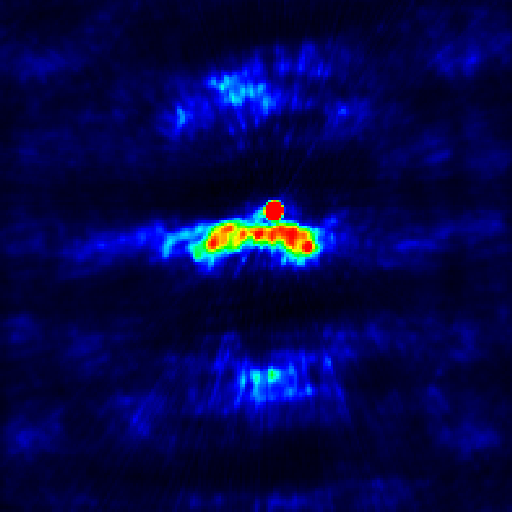 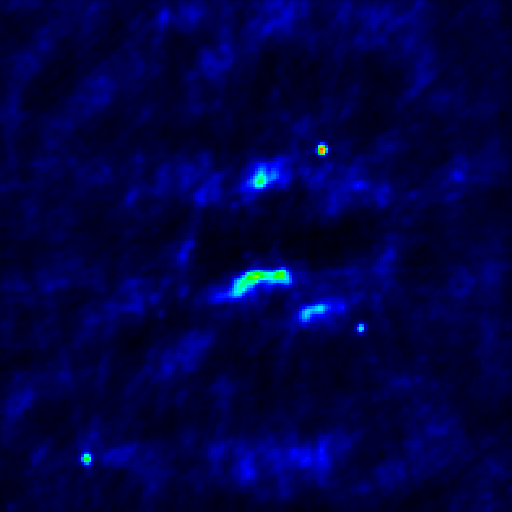 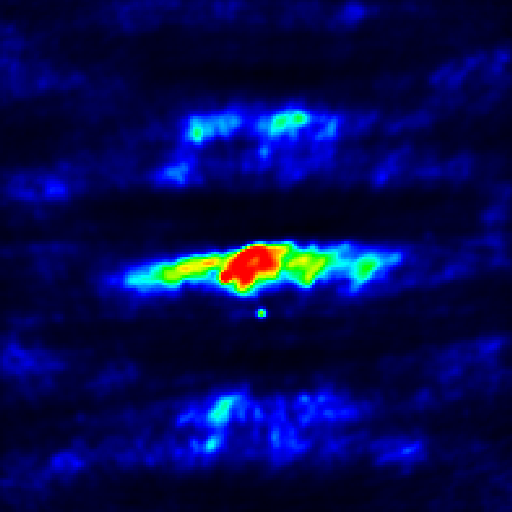 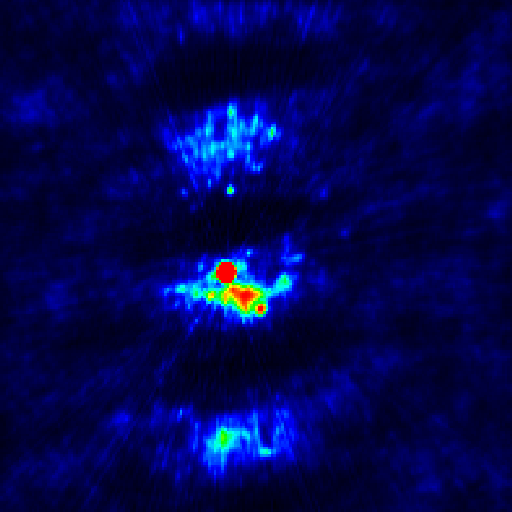 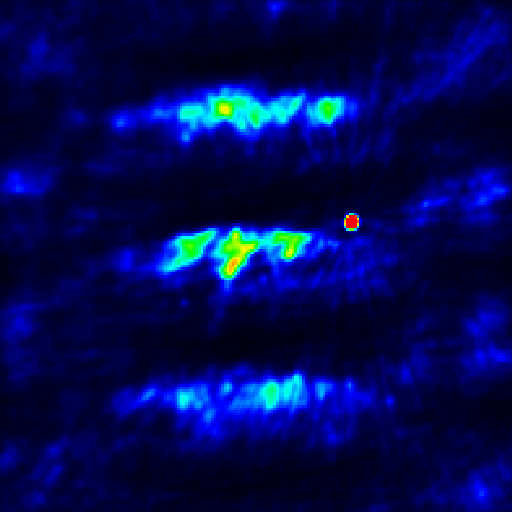 Fourteenth Synthesis Imaging Workshop
39
Linear Mosaic – combine pointings
Fourteenth Synthesis Imaging Workshop
40
Ekers & Rots (1979) – mosaicking can synthesize short spacings. Effectively is a FT of the mosaic grid.
Mosaicking 101
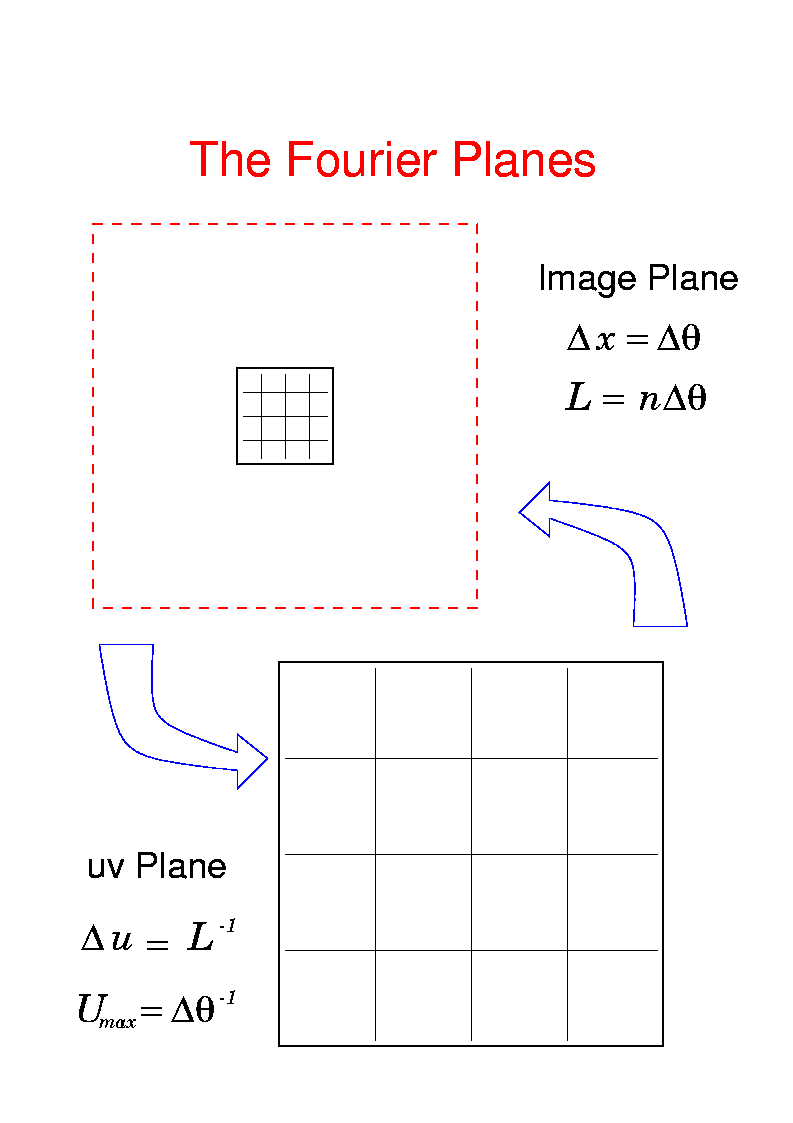 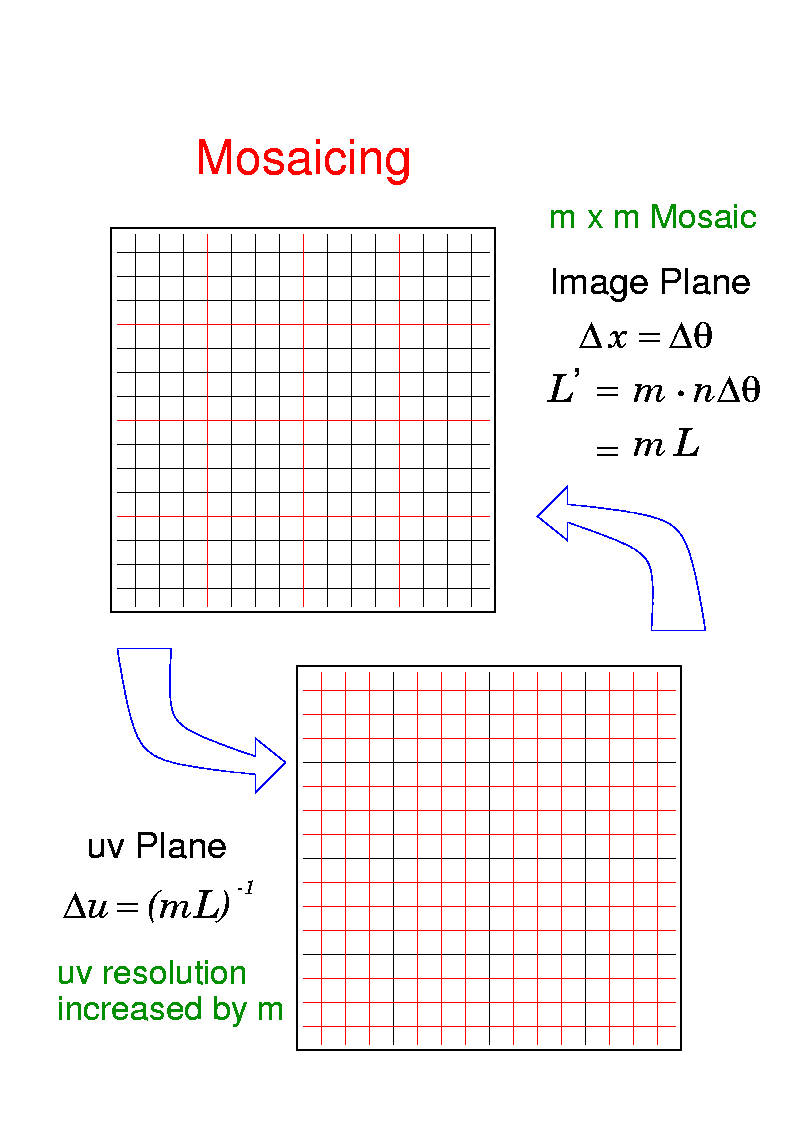 Mosaicking in the image and uv domains:
offset & add
phase
 gradients
Mosaicking increases resolution in ALL parts of the uv-plane!
Fourteenth Synthesis Imaging Workshop
41
Mosaicking and the uv-plane
No Ekers-Rots
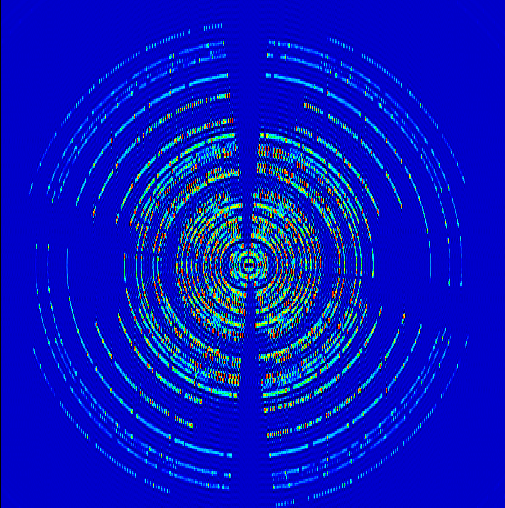 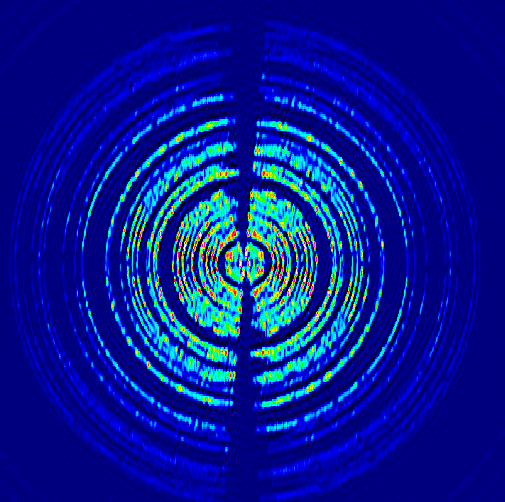 Ekers-Rots
Fourteenth Synthesis Imaging Workshop
42
each point on aperture
gets correlated with each 
point on other aperture
autocorrelations
measure uv spacings inside  D/l
The Aperture Plane
See “Widefield Imaging II” tomorrow (Brian Mason) for more on recovery of short spacing information.
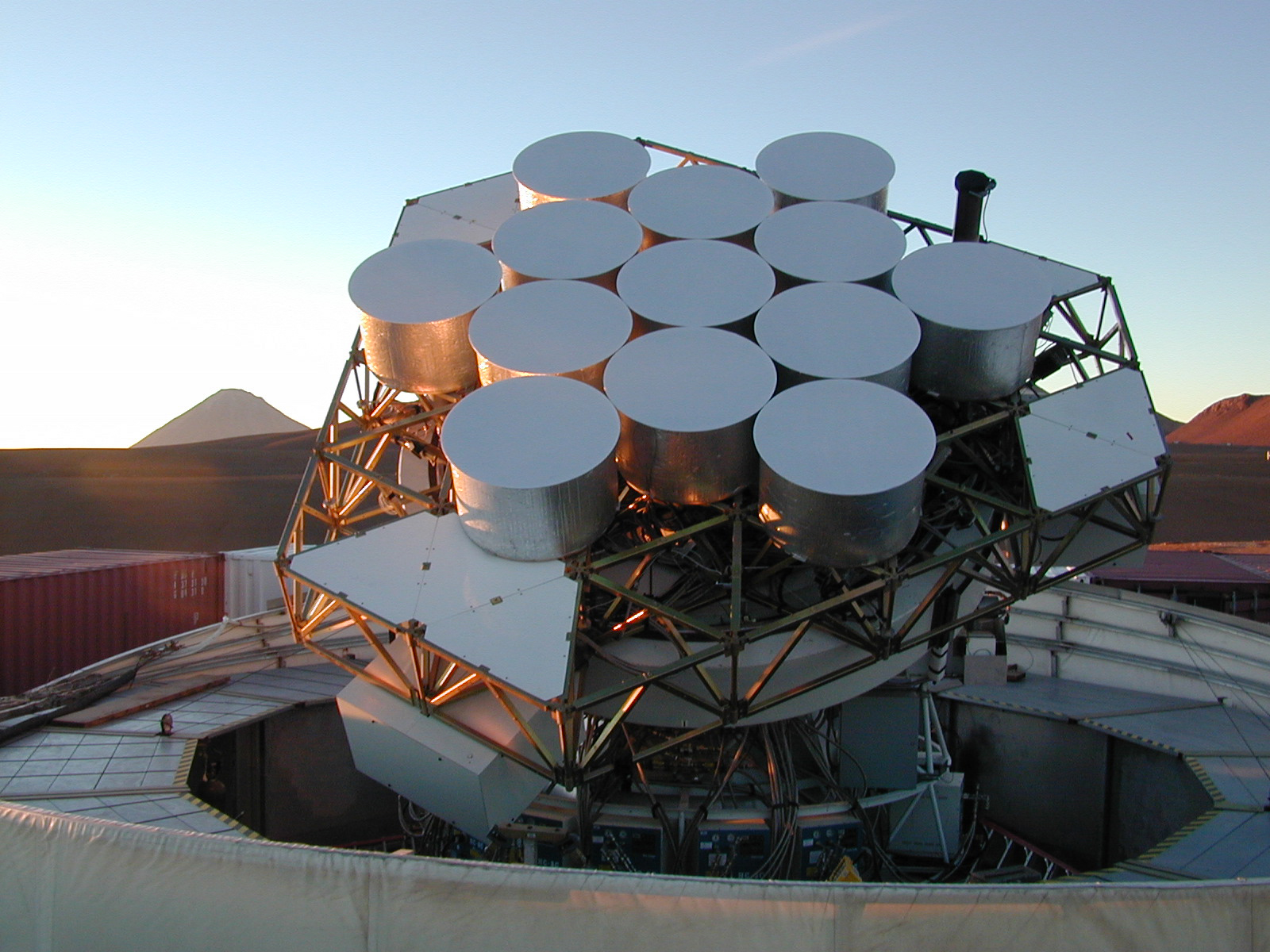 visibility contains range of baselines from
closest to furthest parts of apertures
CBI
interferometer cannot measure “zero-spacing” w/o autocorrelations
Fourteenth Synthesis Imaging Workshop
43
Mosaicking Options – comparison
Individual Deconvolution, Linear Mosaic:
Disadvantages: 
Deconvolution only possible to depth of individual pointing
Overlap regions rather noisy when not drastically oversampled
Advantage:
Each pointing can be treated and calibrated separately for best results. Can be an advantage for high-dynamic range imaging where calibration effects need to be treated with great care. Easy to integrate with “peeling”.
Joint (Gridded) Approach:
Advantages:
Uses all uv info per overlap  better sensitivity & beam 
More large-scale structure due to PB convolution in uv-plane
Disadvantages:
Requires a good model for the primary beam response
WA-projection can be expensive
Fourteenth Synthesis Imaging Workshop
44
Mosaicking - equations
Use our Imaging Equation
Visibility k for the phase center f and pointing center p where A is the primary beam pattern (ignoring w)

	

express convolution integral in uv-plane (shift theorem)
This tells you how to apply the phase offsets and gradients from the pointing and phase centers – these centers are not necessarily the same in a mosaic!
Fourteenth Synthesis Imaging Workshop
45
Mosaicing – joint imaging example
From JVLA casaguide for Supernova Remnant 3C391 at 4.6GHz:
Stokes V image showing
artifacts from R/L squint.
Stokes I image showing
extended SNR emission.
Linear polarization vectors, on-axis leakage corrected.
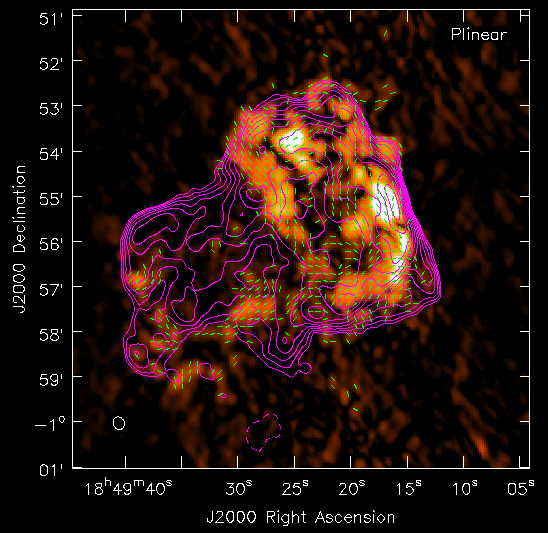 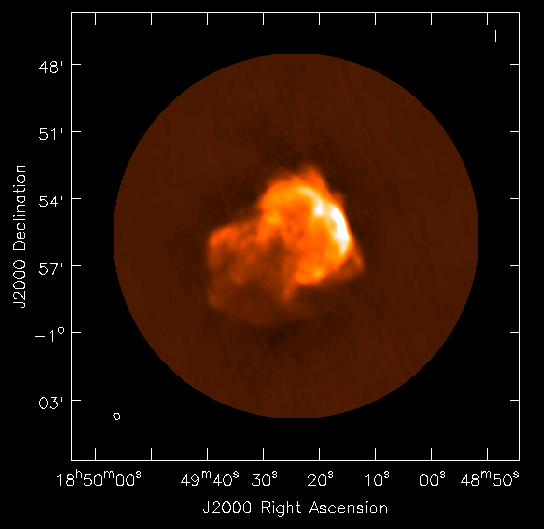 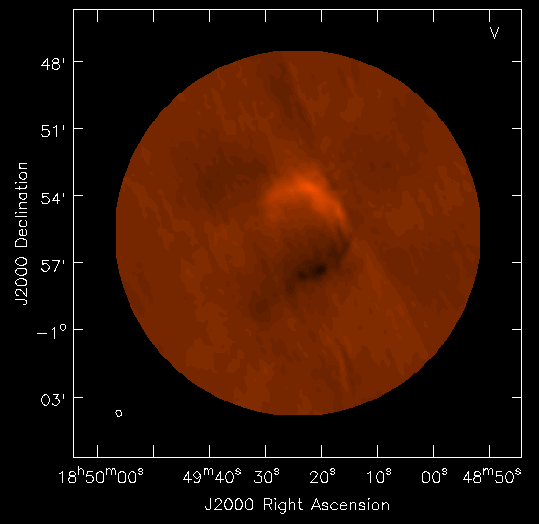 Hexagonal mosaic, 7 pointings. FWHM is 9.8’ at 4.6GHz.
Fourteenth Synthesis Imaging Workshop
46
Mosaicking Limitations
Your ability to combine observations from different pointings is limited by your knowledge of the primary beam pattern(s)
Denser field sampling gives more uniform coverage, but requires more processing for imaging.
If you use fields taken with different uv-coverages (e.g. observed at different hour angles) then the PSF will vary over the mosaic (it will be a weighted sum of field PSFs).
Flagging can cause unanticipated gaps and variations across the mosaic.
Bright sources can cause problems for “nearby” fields, self-calibration can help, and possibly “peeling” 
Pointing errors will induce errors into mosaic (via PB).
Fourteenth Synthesis Imaging Workshop
47
Mosaicking in CASA
Calibrate as you would do for a single pointing (e.g. pipeline)
Use the clean task with your favorite parameters
In imagermode use ‘mosaic’
Use ftmachine=‘ft’ for joint linear deconvolution, ‘mosaic’ for the joint gridded imaging (preferred, faster)
will always use Cotton-Schwab (major/minor cycle) algorithm 
Use psfmode=‘clark’ (default) or ‘hogbom’ (for poor psf)
Fill in ‘multiscale’ parameters (scales) for MS Clean
Linear mosaicking of cleaned images only available from the CASA toolkit (im.linearmosaic) currently. [AIPS FLATN]
Contributed tasks for mosaicking field setup (makeschedule)
also check ALMA OT and JVLA OPT (e.g. for OTF)
Fourteenth Synthesis Imaging Workshop
48
Practical Mosaicking
So you want to mosaic over a large area?

What field center pattern to use?
How often to come back to a individual pointing
Slew time of Antennas
Change of atmospheric conditions

For more information, see the Guide to VLA Observing section on mosaicking:
https://science.nrao.edu/facilities/vla/docs/manuals/obsguide/modes/mosaicking
Fourteenth Synthesis Imaging Workshop
49
Practical Mosaicking – pattern
Different ways to lay out the field centers on the sky:
“Nyquist” sampling:
lower sensitivity at interstices
Rectangular grid
Hexagonal grid
Most efficient coverage with minimal non-uniformity (centers on equilateral triangles).  Preferred!
Minimum “Nyquist” for structure information recovery
Fourteenth Synthesis Imaging Workshop
50
Example: Centaurus A – 406 pointings
Feain et al. 2011
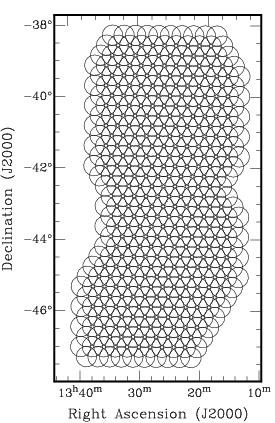 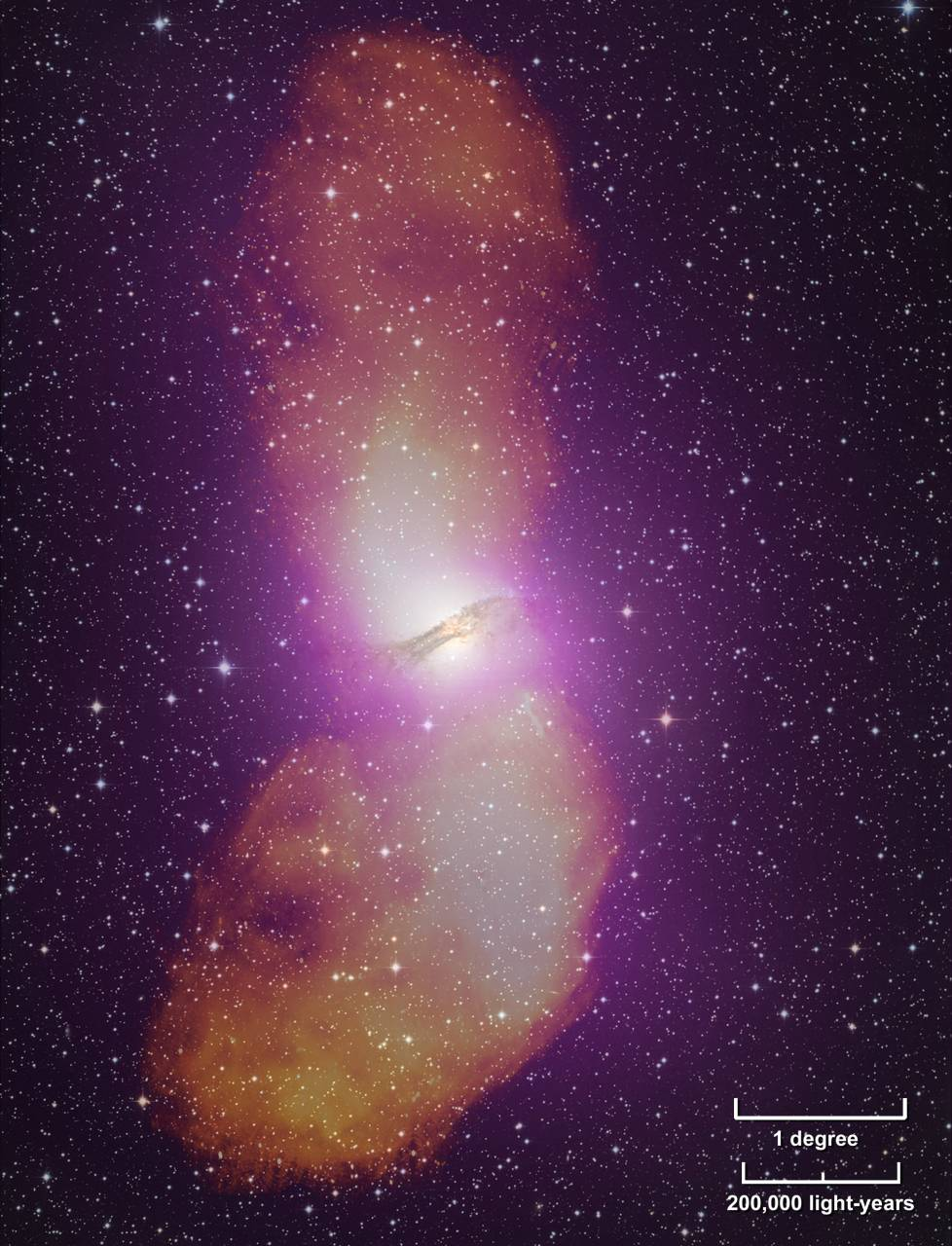 Fourteenth Synthesis Imaging Workshop
51
Example – JVLA 2-4GHz Stripe82
Mooley, Hallinan, et al. (Caltech) – 50 sq.deg. pilot, B-config
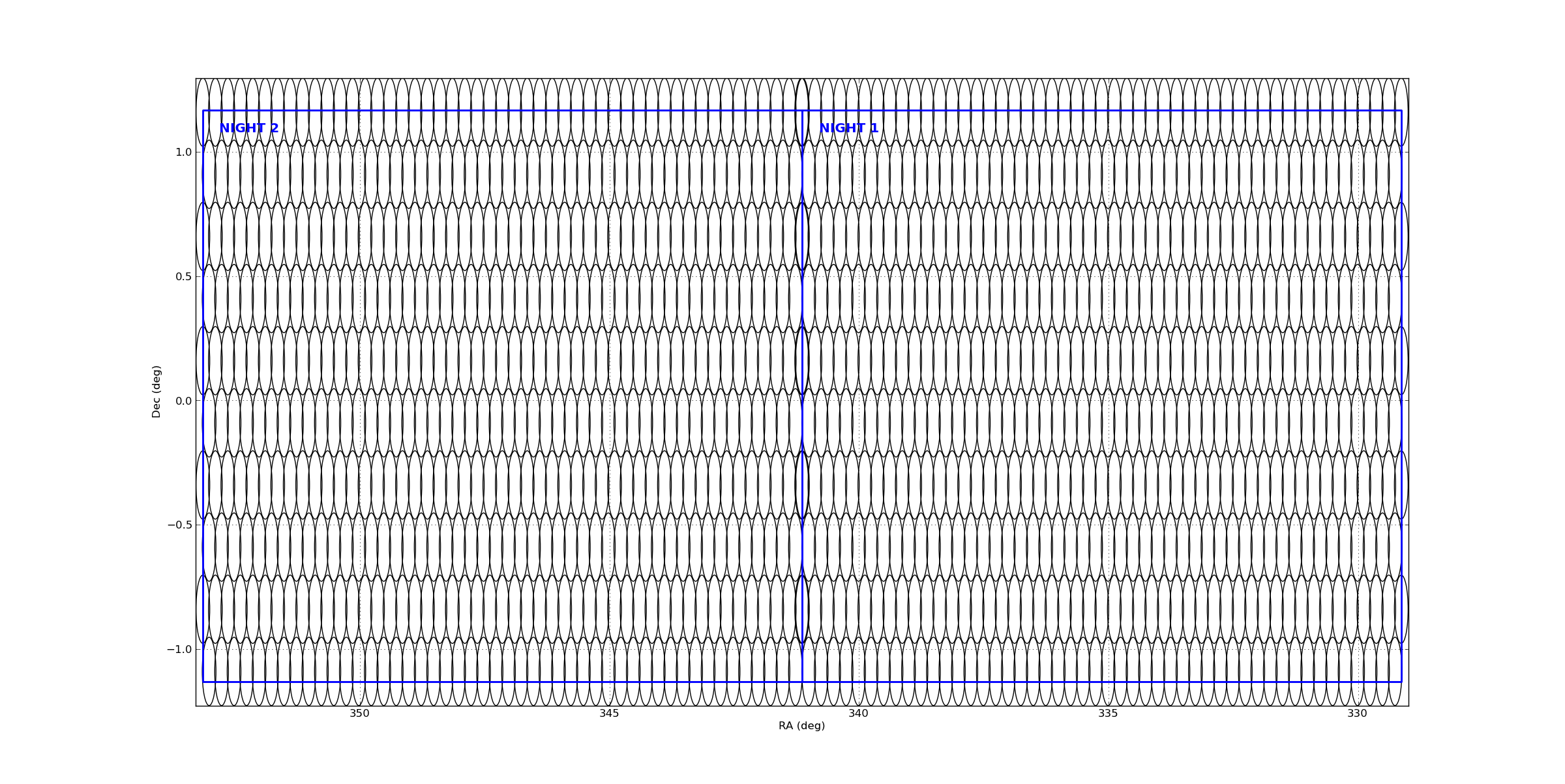 Hexagonal mosaic with 970 pointings (makeschedule)
Observed in 3 epochs. Coadded rms 50 mJy
Fourteenth Synthesis Imaging Workshop
52
Practical Mosaicking: Antenna Slew
Telescope slew times are calculated by:
Acceleration
Constant Slew velocity 
Deceleration
Settling time
Some telescopes may have variations in Az and El
JVLA:  acceleration: 2.2 deg s-2, slew rate: 20 deg min-1 in El, 40 in Az
Settling time:  around 6-7s min, ~1-3s shorter in El, longer in Az
ALMA: acceleration: 24 deg s-2, slew rate 180 deg min-1 in El, 360 in Az = super fast!
Good news! An Antenna Control Unit (ACU) upgrade has started on the JVLA . This will give us better control and greatly reduce settling times!
decel
accel
slew
settle
Fourteenth Synthesis Imaging Workshop
53
Practical Mosaicking: Time is your Enemy
The water vapor content of the atmosphere can change on small timescales
In particular there can be large variations in individual cells
Changing sky brightness
Changing opacity
Increased phase noise
Delay variations due to ionosphere are possible at low frequencies
 Try to cover the full mosaic fast but more frequently
     This will make the map (and uv-coverage) more uniform, but it can increase your overhead
Fourteenth Synthesis Imaging Workshop
54
Other Patterns
On-The-Fly (OTF) Interferometry – continual scanning
Sub-Nyquist sampling
OTF
Non-Nyquist
Antenna scan does not stop, fast dumping of data, influences the primary beam shape, produces lots of data but reduces overhead
Fast sky coverage, non-uniform
Fourteenth Synthesis Imaging Workshop
55
On-the-fly (OTF) scanning
Available for JVLA (currently shared risk) and ALMA
JVLA Atomic element: “OTF Scan” of length Duration in time
StartPosition (RA,Dec)  EndPosition (RA,Dec)
COSMOS Field example: 2 square degrees = 85’x85’
COSMOS 6GHz : 85’ in 150sec = 34”/sec (2x sidereal)
Usually scan at fixed Dec, weave in RA alternate stripes
Step phase center every Nint integrations (or fix at stripe center)
Scan stripes FWHM/√2 separation (at nmax) for uniformity
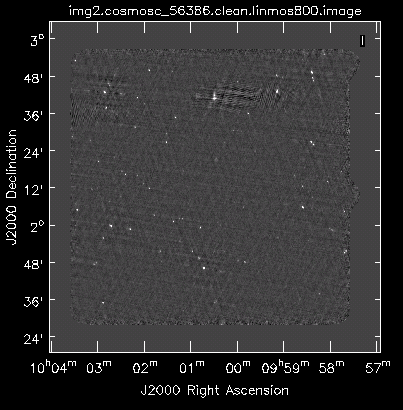 Efficiency: taking data while scanning, no overhead.
Go to calibrator  when needed (between stripes).
Fourteenth Synthesis Imaging Workshop
56
OTF Now – VLA COSMOS 6GHz C-config
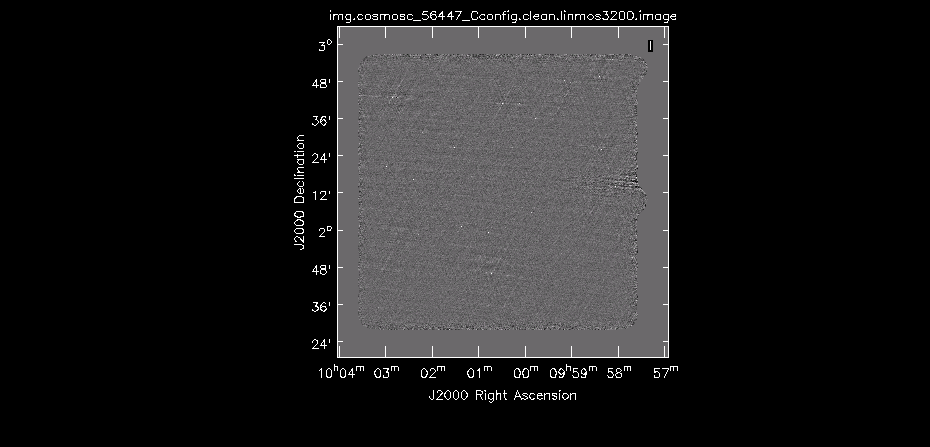 C-config C-band OTF 
3200x3200 2” cells
8bit 2GHz, 84mJy rms
<30m on-src
Now: simple linear mosaic after clean of each 4s “field” (CASA) 
Striping/defects: RFI, missing data, unboxed cleaning, spectral index
COSMOS field
13A-362 (Myers)
C-band  1hr SB 
4.2-5.2 + 6.5-7.5GHz
2 square degrees
OTF scans in RA
432 phase centers
Repeat bi-monthly.
Fourteenth Synthesis Imaging Workshop
57
We are crazy enough to do this! The VLA Sky Survey (VLASS) is being planned. See
https://science.nrao.edu/science/surveys/vlass
OTF Surveys
Goal: Cover a fixed area W to a rms image sensitivity s
how long does it take? how many pointings? what scan rate?
effective beam area (area under square of beam) WB=0.5665q2FWHM
example: JVLA 3GHz (15’ FWHM) WB = 0.0354 deg2
34000 deg2 (full sky from VLA) will have 960282 beam areas!
use JVLA exposure calculator for integration time tint to reach s
2-4GHz (1500MHz bandwidth) s=100mJy gives tint = 7.7sec
survey speed SS = WB/tint = 16.5 deg2/hour (or arcmin2/sec)
our full-sky survey will need 7.4Msec = 2054 hours integration
stripe (row) spacing FWHM/√2 (at 4GHz) qrow = 7.96’
scan speed SS/qrow = 2.1 arcmin/sec (0.19 FWHM/sec at 4GHz!)
need 0.5sec integrations to minimize PB smearing in integration
change phase center every ~7sec = 1 million phase centers!
https://science.nrao.edu/facilities/vla/docs/manuals/obsguide/modes/mosaicking
Fourteenth Synthesis Imaging Workshop
58
Summary
Imaging of fields larger than the central area of the primary beam requires attention to special issues
determined by imaging equation
non-coplanar array geometry (W-term)
(polarized) primary beam pattern (optics)
Carrying out sky surveys or accurate observations of fields and structures larger than the main beam of the array requires multiple pointings of the array, which are combined in imaging using Mosaicking
linear and/or joint mosaic deconvolution algorithms
Carrying out mosaicking requires control of antenna motion and correct calculation of fields and integration times.
Fourteenth Synthesis Imaging Workshop
59
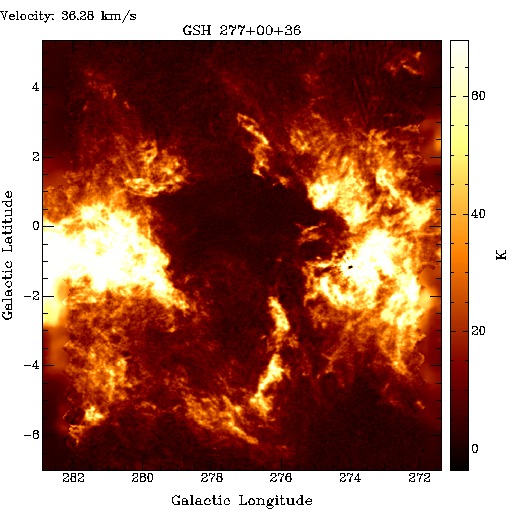 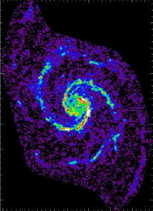 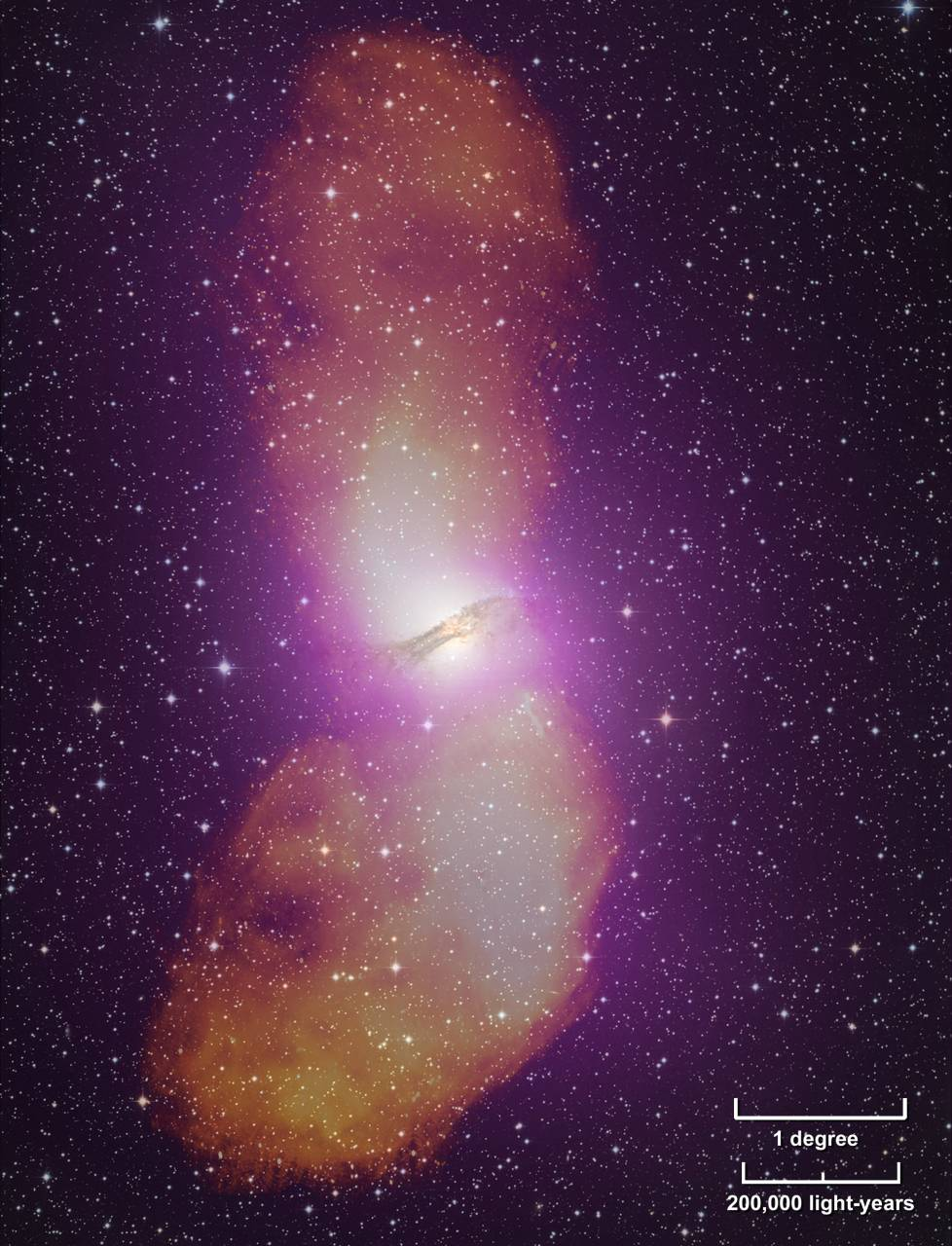 1025 pointings
The End?
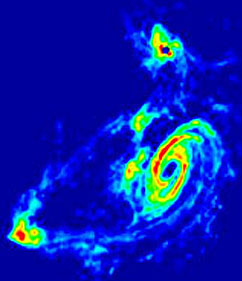 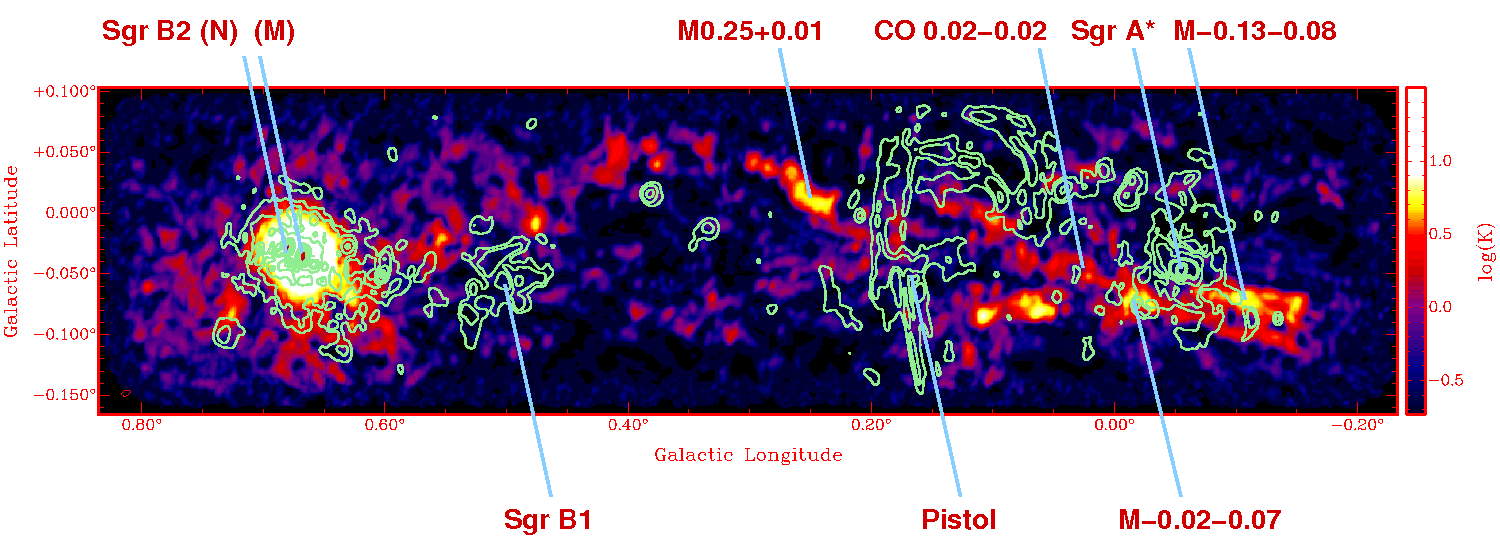 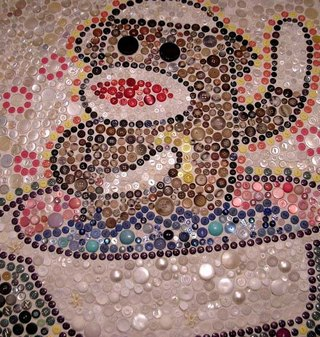 Fourteenth Synthesis Imaging Workshop
60
References for W-term & PB
Interferometry and Synthesis in Radio Astronomy, 2nd Ed.: Thompson, Moran and Swenson
Synthesis Imaging in Radio Astronomy: II  – The “White Book”
W-Projection: IEEE Journal of Selected Topics in Signal Processing, Vol. 2, No. 5, 2008
A-Projection:  A&A, 487, 419, 2008 (arXiv:0808.0834)
Scale sensitive deconvolution of astronomical images: A&A, 426, 747, 2004 (astro-ph/0407225)
MS-Clean: IEEE Journal of Selected Topics in Signal Processing, Vol.2, No.5,2008
Advances in Calibration and Imaging in Radio Interferometry: Proc. IEEE, Vol. 97, No. 8, 2008
Calibration and Imaging challenges at low frequencies: ASP Conf. Series, Vol. 407, 2009
High Fidelity Imaging of Moderately Resolved Source; PhD Thesis, Briggs, NMT, 1995
Parametrized Deconvolution for Wide-band Radio Synthesis Imaging; PhD Thesis, Rao Venkata; NMT, 2010
http://www.aoc.nrao.edu/~sbhatnag
NRAO Algo. R&D Page: https://safe.nrao.edu/wiki/bin/view/Software/Algorithms/WebHome
Home pages of SKA Calibration and Imaging Workshops (CALIM), 2005, 2006, 2008, 2009  
Home Pages of: EVLA, ALMA, ATA, LOFAR, ASKAP, SKA, MeerKat
Fourteenth Synthesis Imaging Workshop
61
References for Mosaicking & Surveys
Interferometry and Synthesis in Radio Astronomy, 2nd Ed.: Thompson, Moran and Swenson
Synthesis Imaging in Radio Astronomy: II  – The “White Book”
A-Projection:  A&A, 487, 419, 2008 (arXiv:0808.0834)
A Fast Gridded Method for Mosaicking of Interferometer Data: ApJ, 591, 575-598 (2003); astro-ph/0205385	
Ekers & Rots 1979 : http://adsabs.harvard.edu/abs/1979ASSL...76...61E [arXiv:1212.3311]
https://science.nrao.edu/facilities/vla/docs/manuals/obsguide/modes/mosaicking
NVSS: Condon, J. J. et al. 1998, AJ, 115, 1693.
http://www.cv.nrao.edu/nvss/
FIRST: Becker, R. H., White, R. L., & Helfand, D. J. 1995, ApJ, 450, 559
http://sundog.stsci.edu/top.html
VLASS: https://science.nrao.edu/science/surveys/vlass
Fourteenth Synthesis Imaging Workshop
62